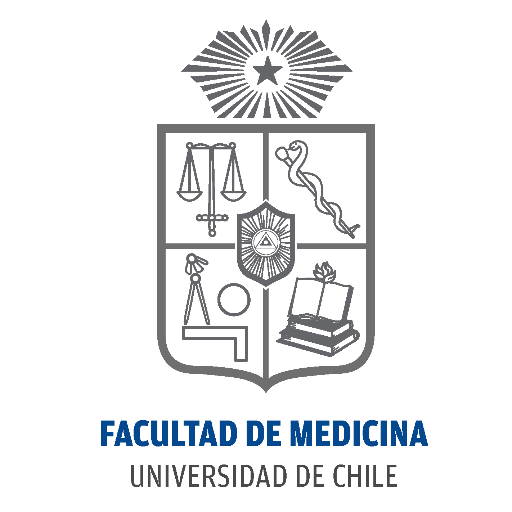 Inglés Pre Intermedio (CEFL b1)
Present Perfect
Present perfect.
We use the present perfect to connect the present with the past, in three basic forms.
Present
Past
Future
I will probably continue studying next year.
I’ve studied nursing for three years.
I am still studying.
I started university in 2018.
Present perfect.
To form the present perfect we follow the rule below:
HAVE/HAS
(‘ve/’s)
VERB IN PAST PARTICIPLE
I’ve lived in Santiago for 7 years. 
She’s gone to the supermarket.
To form a negative sentence in present perfect, we add not to the verb HAVE:
HAVEN’T/HASN’T
VERB IN PAST PARTICIPLE
I haven’t been to Arica yet. 
He hasn’t finished his studies.
Past vs. Present Perfect
The following sentences are paired up. In one of them use simple past and use present perfect in the other. Some sentences can take both, but for the activity, you can use each tense only once on each pair.
lost
Past simple
have lost
Present perfect*
have been
Present perfect
was
Past simple
Past simple
knew
has known
Present perfect
Present perfect
have used
used
Past simple
Past simple
went
Present perfect*
has gone
‘s assisted
Present perfect
assited
Past simple
Past simple
suffered
‘s suffered
Present perfect
*Past simple is also fine here.